MOLLER Collaboration Meeting
(1.03) Spectrometer Overview
	Organization
	Spectrometer Scope
	3A Review & Scope
	Summary/Status
Michael Dion – Spectrometer CAM
May 5-6, 2023
dion@jlab.org
Organization
L2 Management, Control Account Manager (CAM)
Mike Dion, Exp Nuclear Physics
L2 Technical Leads
Juliette Mammei, U. Manitoba (Physics)
Dave Kashy (Engineering)
Technical Team
JLab
Josh Armstrong
Joe Beck
Ryan Biraben
Chris Cleveland
Brian Eng
Probir Ghoshal (L3)
Sandesh Gopinath (L3)
Kaiyi Hall
Keith Harding
Jacob Hicks
Chuck Hutton
Onish Kumar

Sarin Phillip
Joe Lamont
Andrew Lumanog
Mark Lester
Joseph Meyers
Rachel Reese
David Silvio
Dan Spell
Scot Spiegel
Eric Sun (L3)
Cameron Sutton
Randy Wilson
Daniel Young
MIT-Bates
Jim Kelsey (lead)
Jason Bessuille
Ernie Ihloff
Danielle Petterson
Tricia Smith
MOLLER Collaboration Meeting
2
Spectrometer Scope
Instrumentation from after Target (upstream -z) to beam dump (downstream +z)
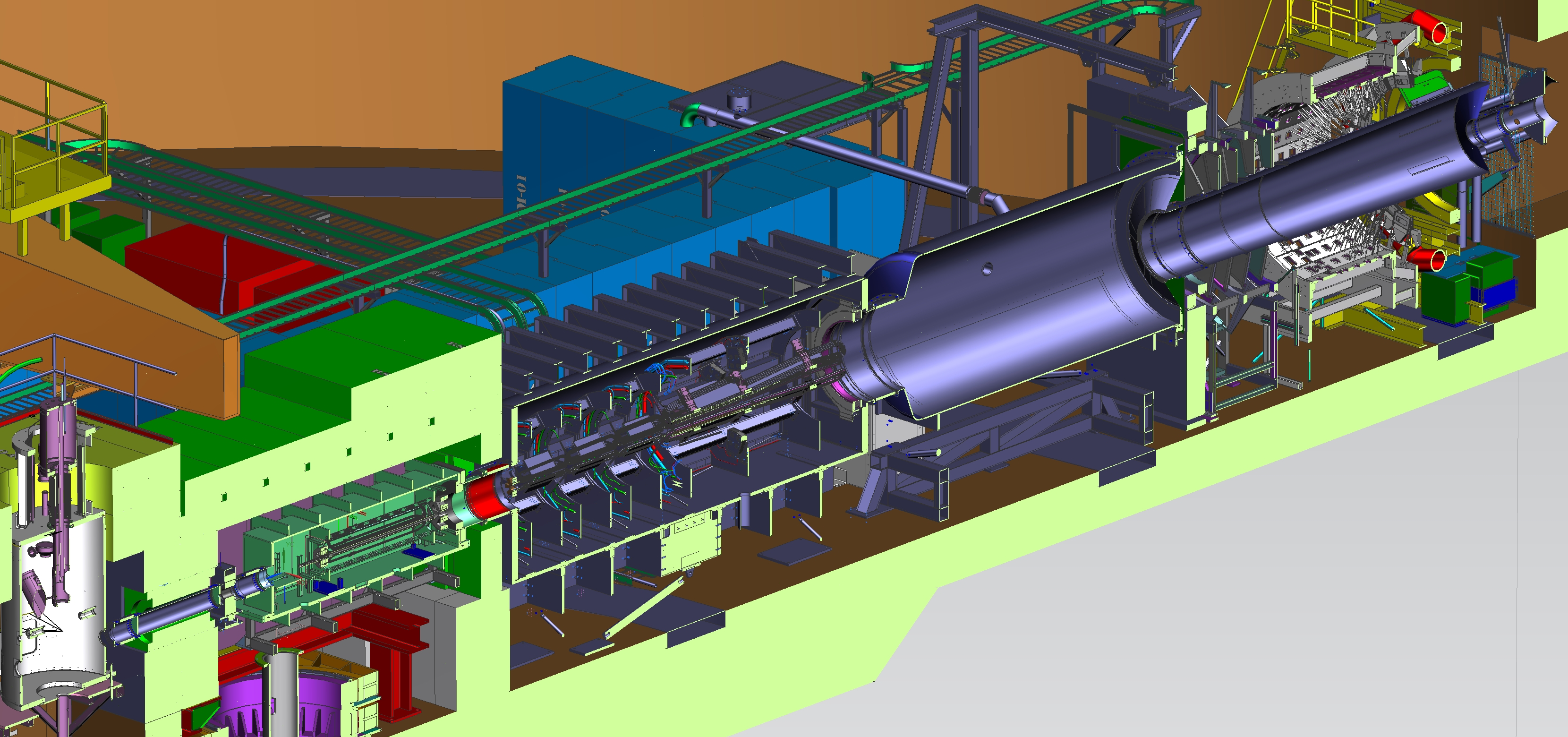 Detector Window
Collimators, Collars and Scrapers
7
Vacuum enclosures
Detector Pipe
5
100” OD
Drift Pipe
4
TM-4
Target
TM-3
Pion donut and support
TM-2
TM-1
3
TM-0
Bellows
2
1
Toroid magnets (TM)
Beampipes
HALL center
MOLLER Collaboration Meeting
3
Spectrometer Scope (to L4)
1.03 Work Breakdown Structure (WBS)
1.03.01 – Spectrometer Management – CAM
1.03.02 – Downstream Toroid
1.03.02.01 Downstream Toroid Coils
1.03.02.02 Downstream Toroid Enclosure
1.03.02.03 Downstream Toroid Collimator
1.03.03 – Upstream Toroid
1.03.03.01 Upstream Toroid Coils
1.03.03.02 Upstream Toroid Enclosure
1.03.03.03 Upstream Toroid Collimators
1.03.04 – Magnet Power Supplies, Cooling and Controls
1.03.04.01 Magnets Power Supplies
1.03.04.01.01 Downstream Magnet Power Supplies
1.03.04.01.02 Upstream Magnet Power Supplies
1.03.04.02 Magnets I&C
1.03.04.02.01 Downstream Magnet I&C
1.03.04.02.02 Upstream Magnet I&C
1.03.04.03 Magnets Water Chiller
1.03.04.04 Field Measurement Equipment
1.03.04.05 Shielding Supports
1.03.05 – Beam Pipes and Windows
1.03.06 – Spectrometer Assembly
MIT contract for US design 
(TM-0 coils, 2 bounce, coll 1, 2, 4, and blocker and sieve)
3A Procurements ~$5.5M
Prototyping Efforts in Test Lab
MOLLER Collaboration Meeting
4
Spectrometer 3A Review & Scope
Project Assessment for CD-3A and Status Jan 10-12, 2023 
Conducted by Office of Project Assessment
Successfully cleared 3A (with caveats) enabling procurement of expensive and long-lead items (a LOT of W, Cu and power supplies).
New CAM…
Targeting CD-2/3 Q4 CY2023
So, what is the 3A scope…
MOLLER Collaboration Meeting
5
3A Scope: Procurements (1.03)
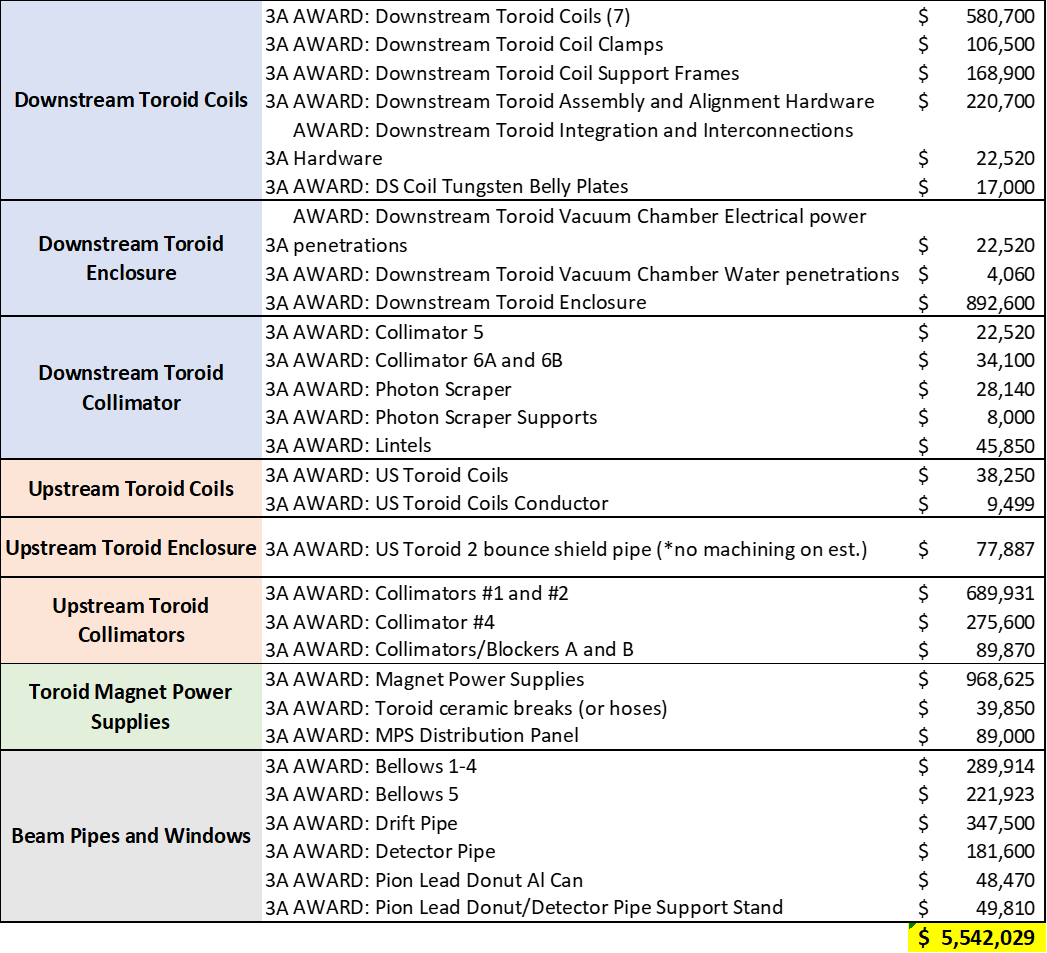 Long lead items
MOLLER Status Report
6
3A Scope: Procurements (1.03)
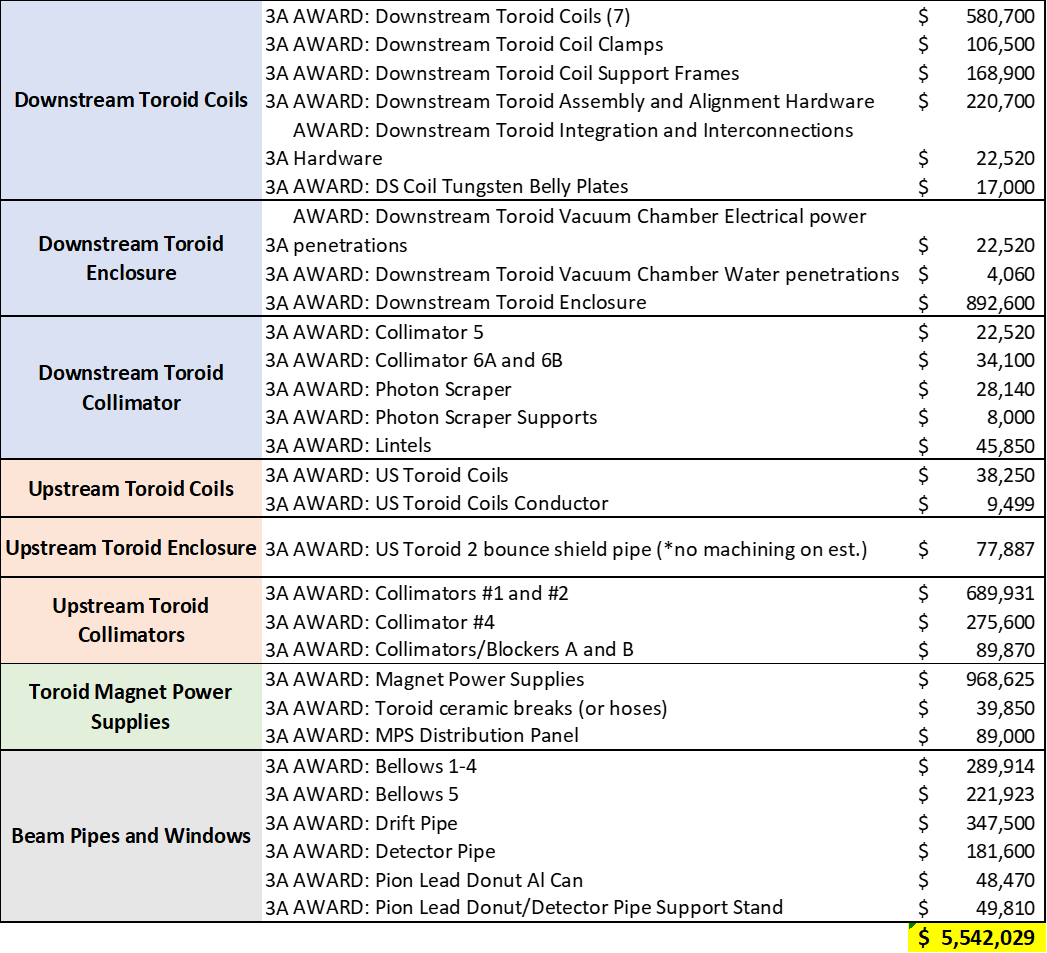 Long lead items
W components
MOLLER Status Report
7
3A Scope: Procurements (1.03)
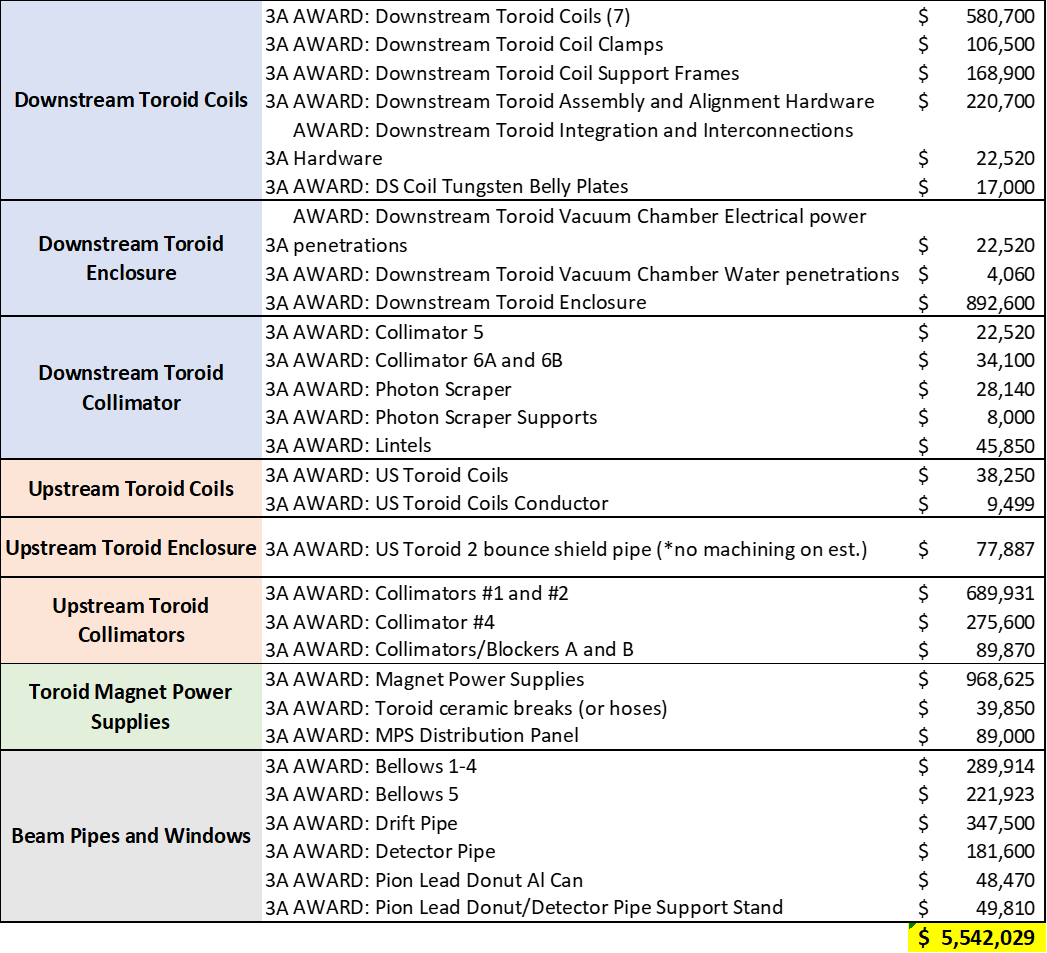 Long lead items
W components
Production coils (35 total)
Material to support production
Assembly
MOLLER Status Report
8
3A Scope: Procurements (1.03)
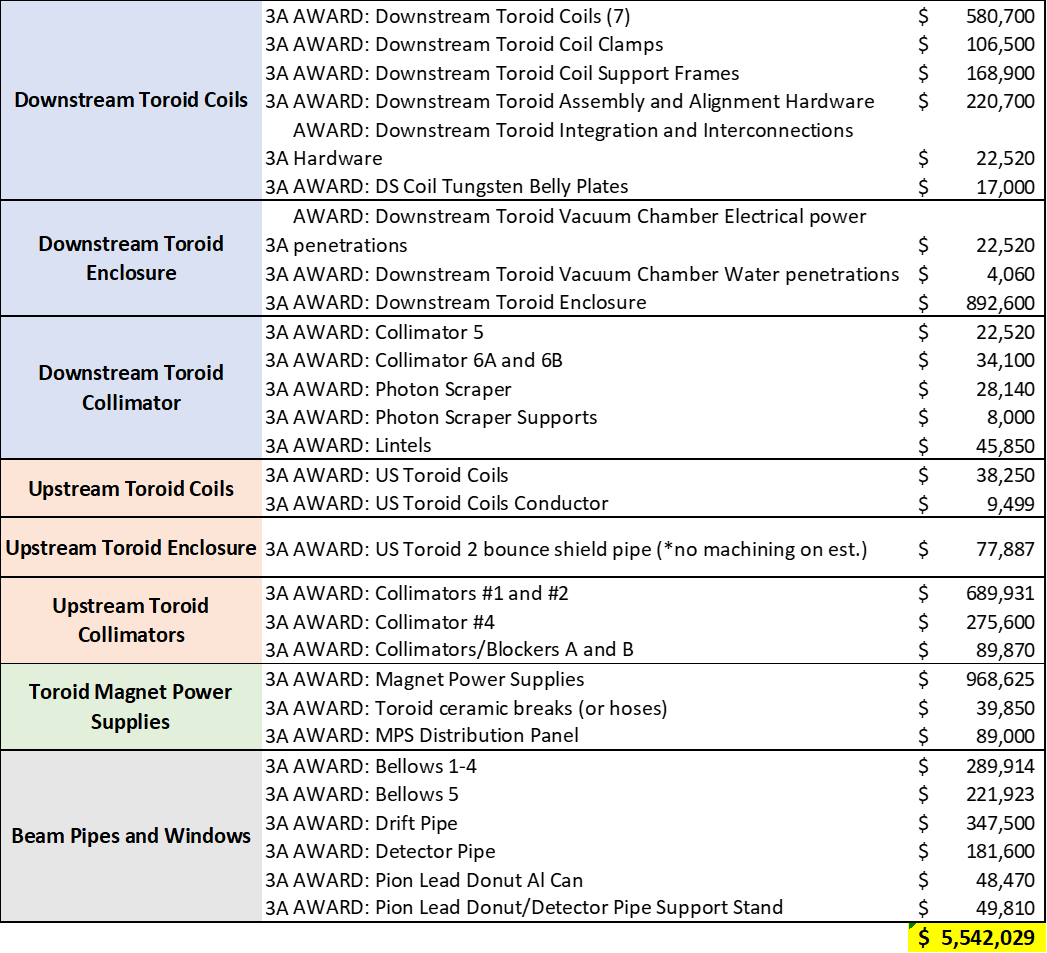 Long lead items
W components
Production coils (35 total) 
Material to support production
Assembly
Power supplies
MOLLER Status Report
9
3A Scope: Procurements (1.03)
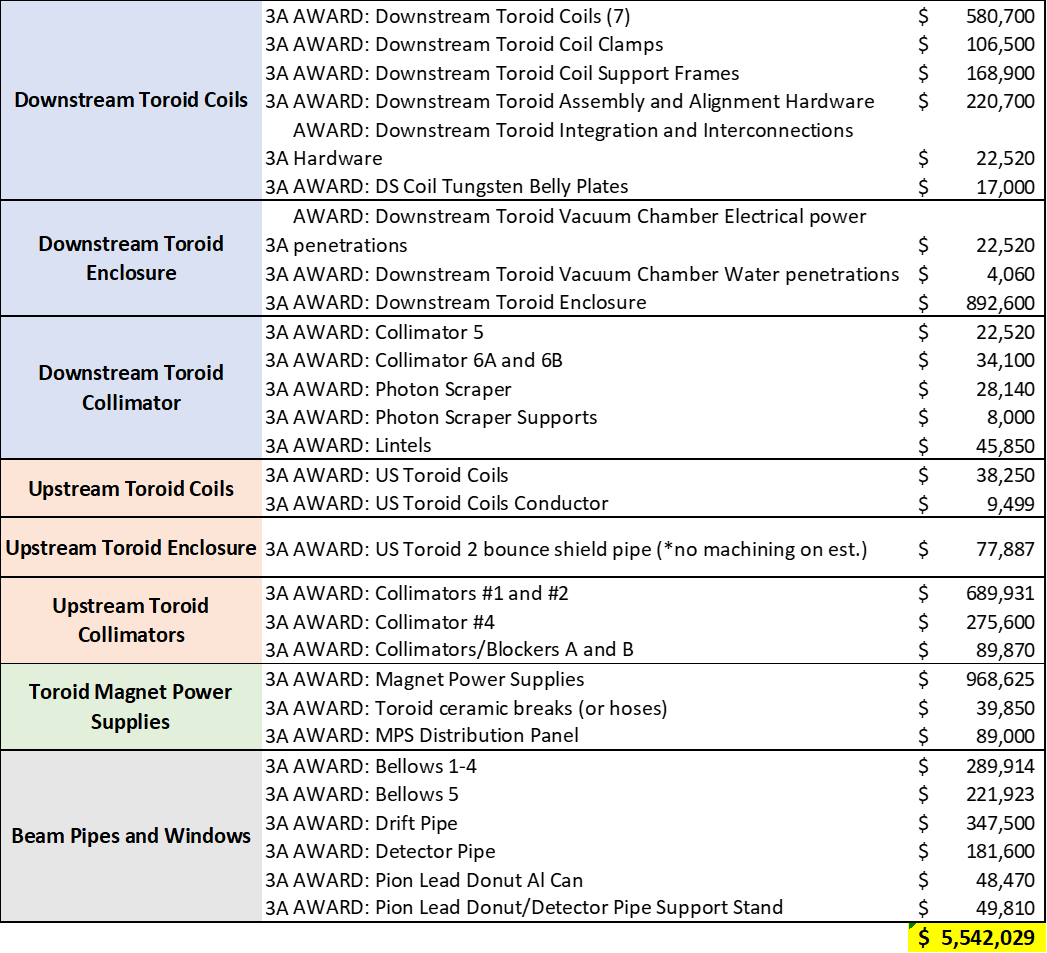 Long lead items
W components
Production coils (35 total)
Material to support production
Assembly
Power supplies
Vacuum components
Inconel bellows
DS Enclosure
MOLLER Status Report
10
Summary/Status
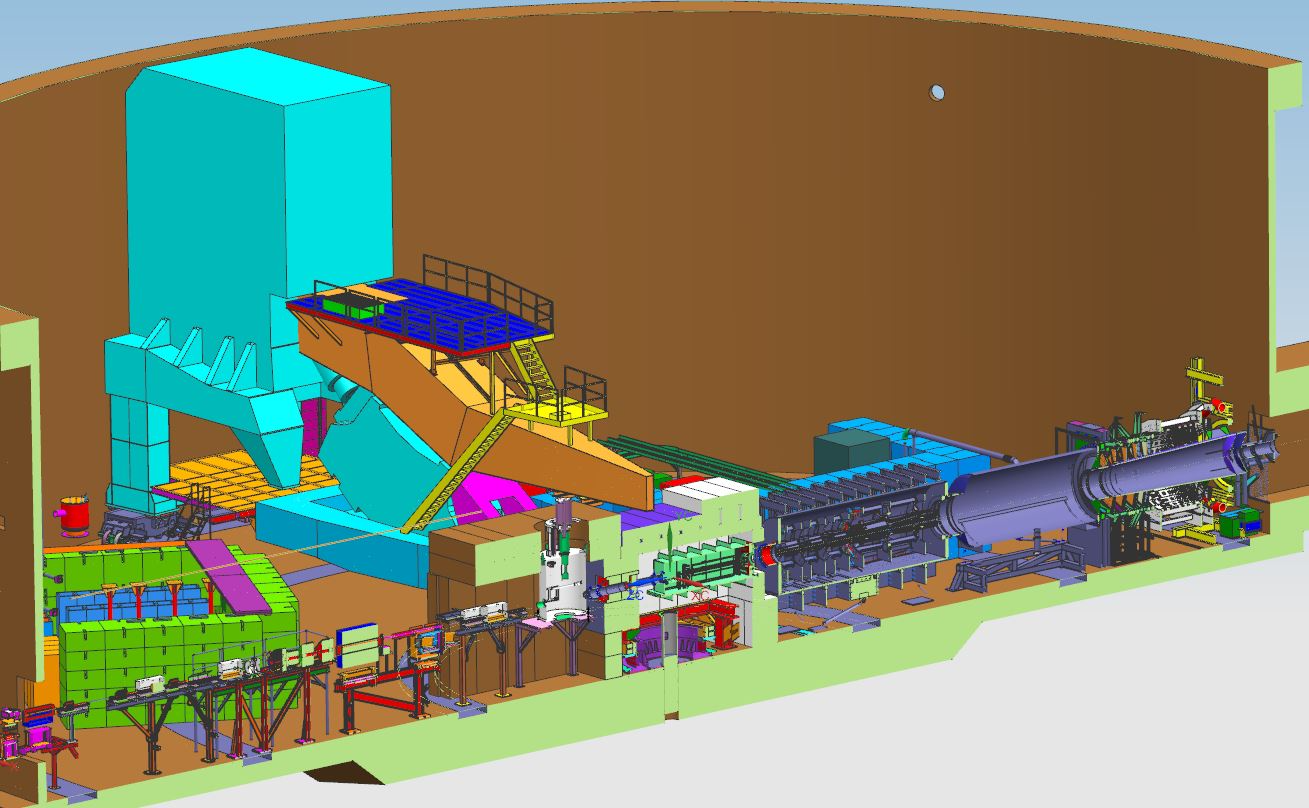 3A Spectrometer Procurements:
Most required design effort and technical writing 
DS Production coils in process (release ~5/15/2023)
US conductor has been ordered (Oct 2023 del)
DS Enclosure PR (submit this month)
MPS Distribution panel buyer assigned (52 week lead)
DS Coil Alignment Hardware PR 
Some delays w/ prototype MPS (FAT now mid/late July) 
Pion donut can: PR this week
Bellows 1-5, Drift and Detector Pipe: PR this month 
Planning/Prep for Director’s Review (week Aug 14th, 2023) and CD-2/3 (Oct 3-5, 2023)
MOLLER Collaboration Meeting
11
BACKS
MOLLER Status Report
12